FGAI4H-M-027-A03
E-meeting, 28-30 September 2021
The truth about infertility
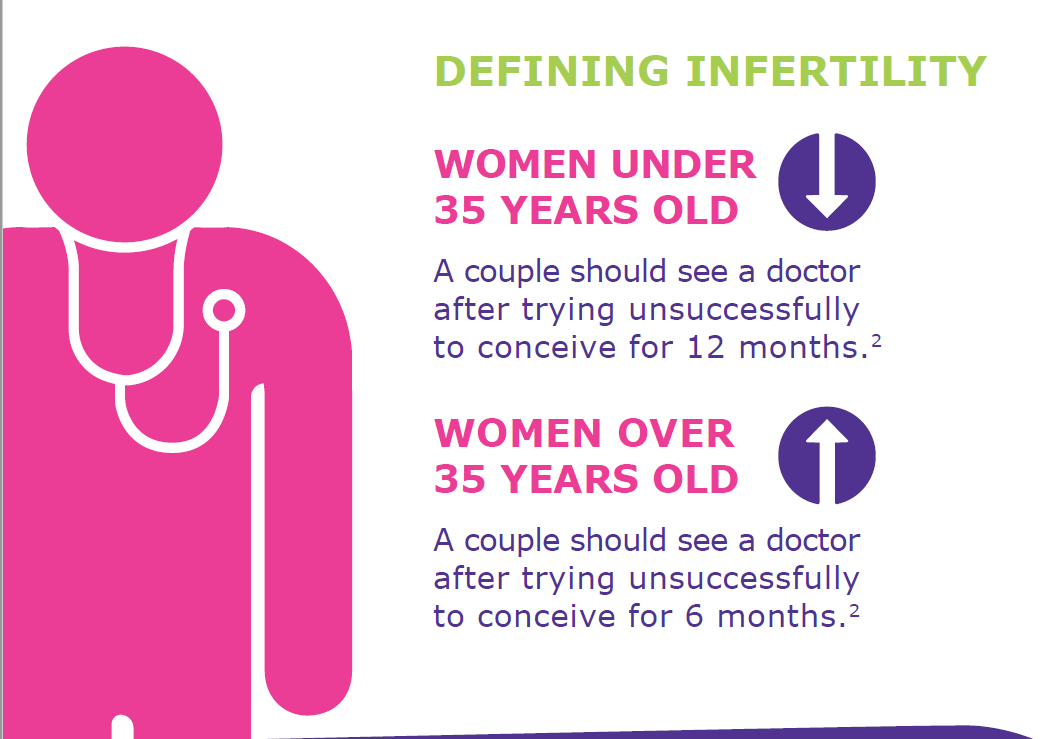 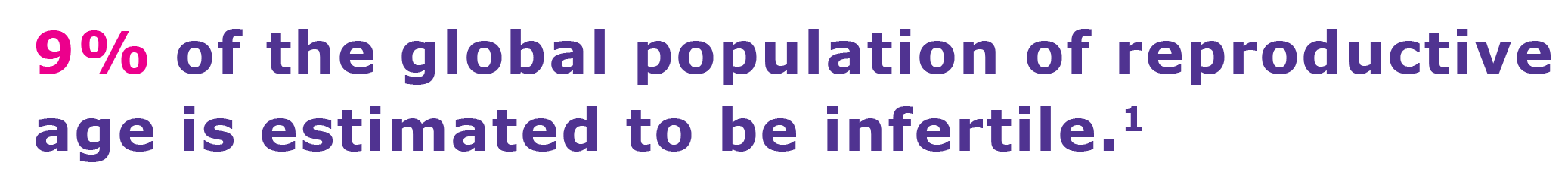 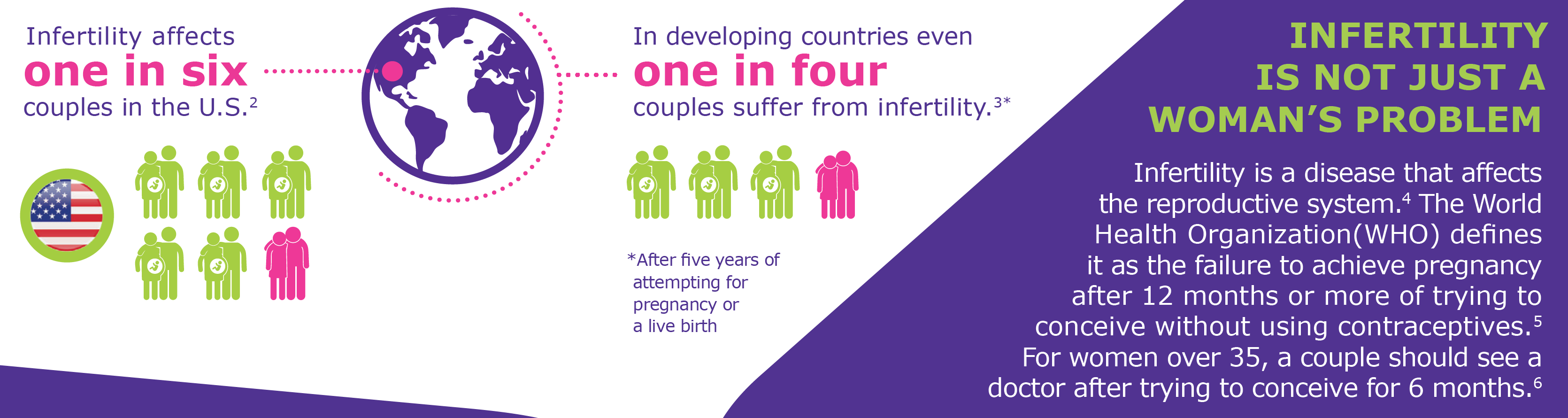 INFERTILITY IS NOT JUST A WOMAN’S PROBLEM
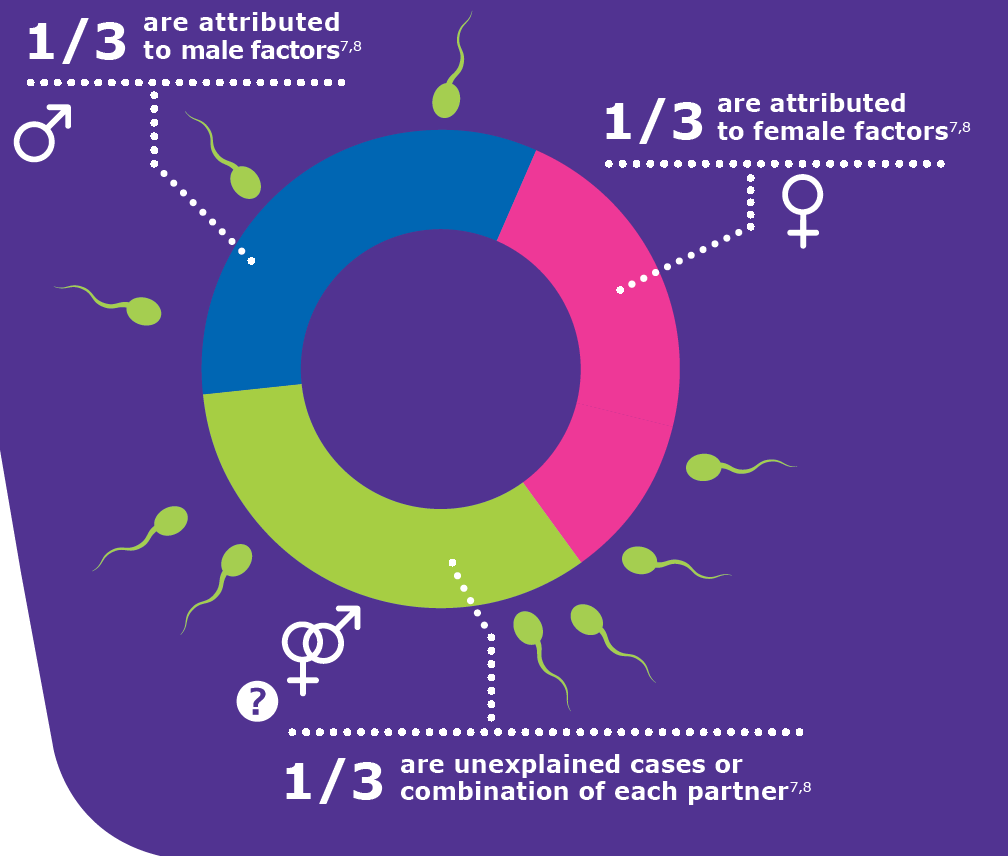 2
FGAI4H-M-027-A03 - TG-Fertility Update
The truth about infertility
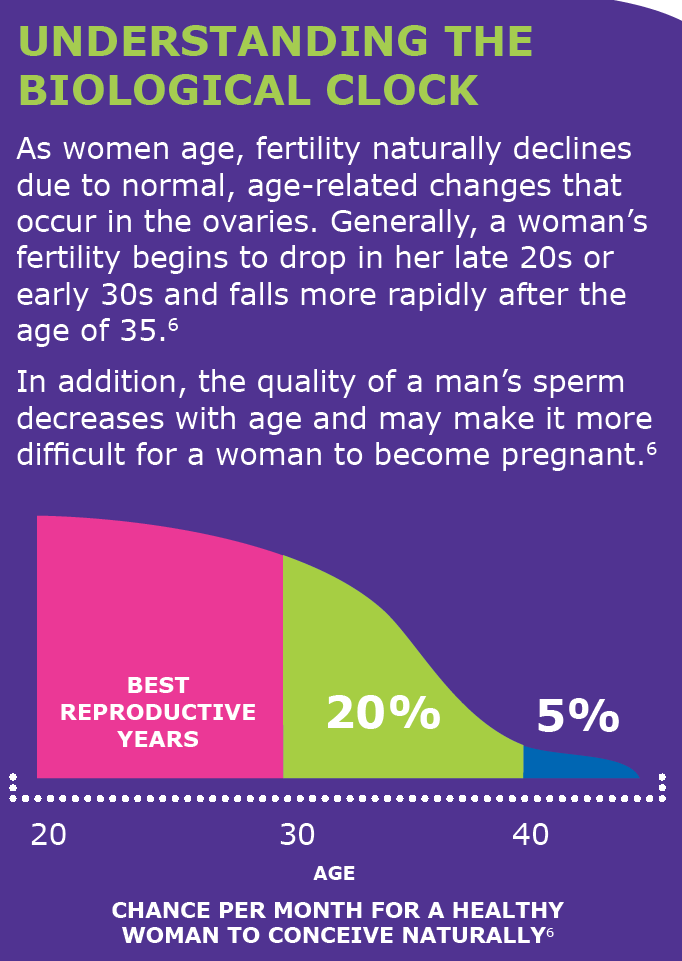 The immense impact on emotions and quality of life
Infertility can affect a couple’s quality of life, individually, their relationship with each other, and their relationships with those closest to them.9,10
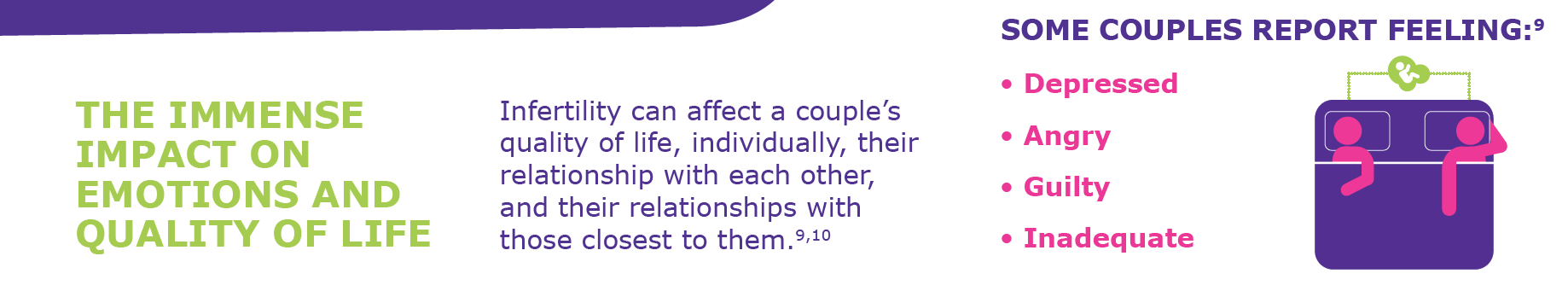 3
FGAI4H-M-027-A03 - TG-Fertility Update
The truth about infertility
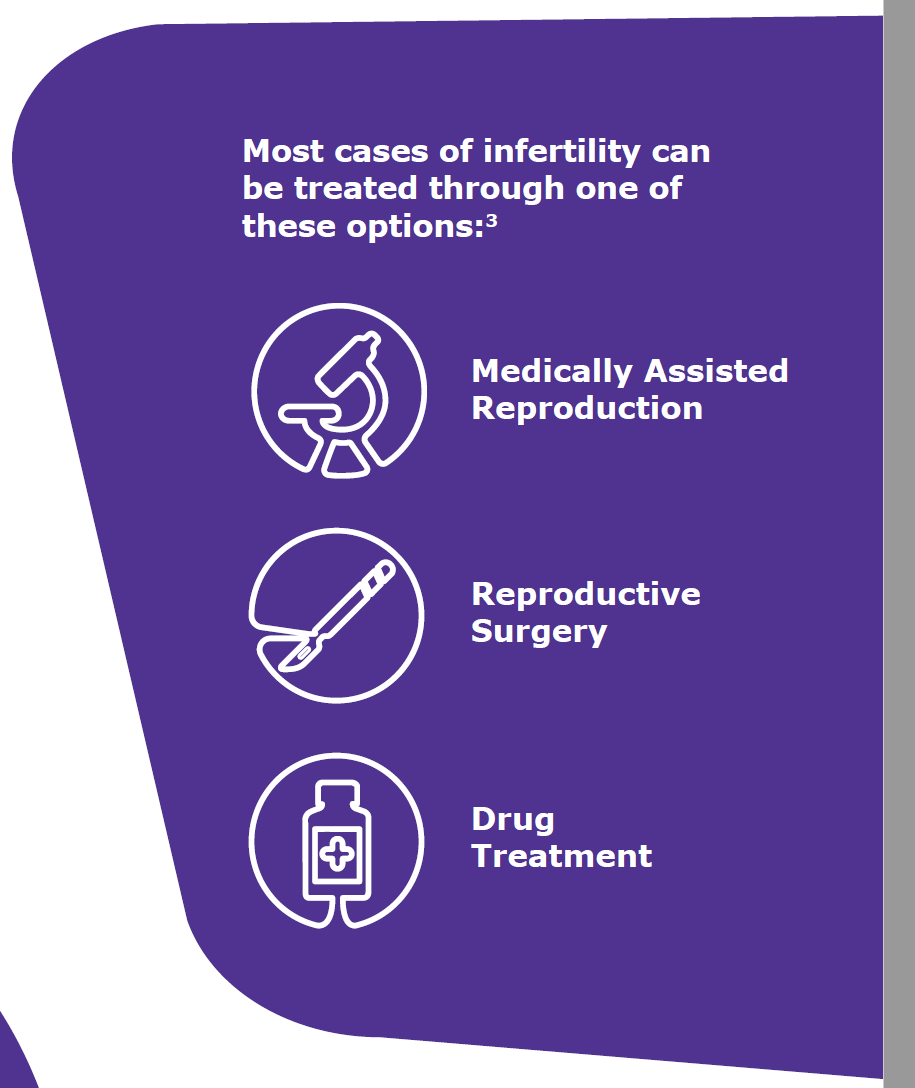 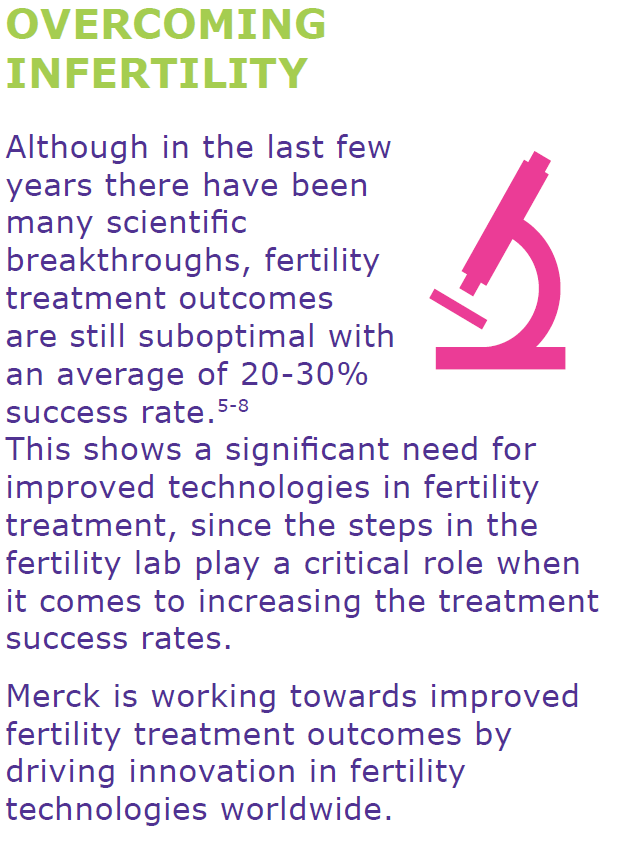 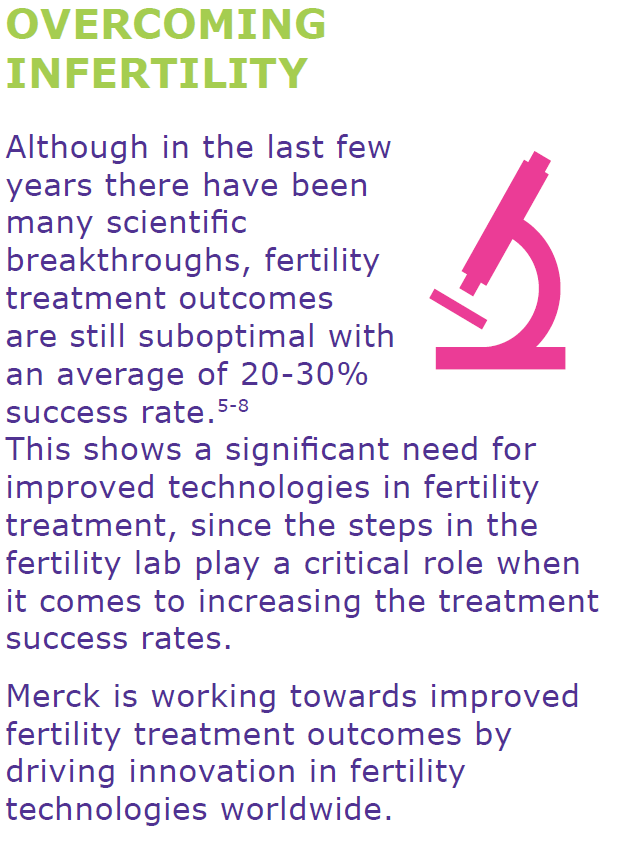 4
FGAI4H-M-027-A03 - TG-Fertility Update
ITU/WHO TG-Fertility | Progress and current status
TG-Fertility consists of a multidisciplinary team of 8 experts
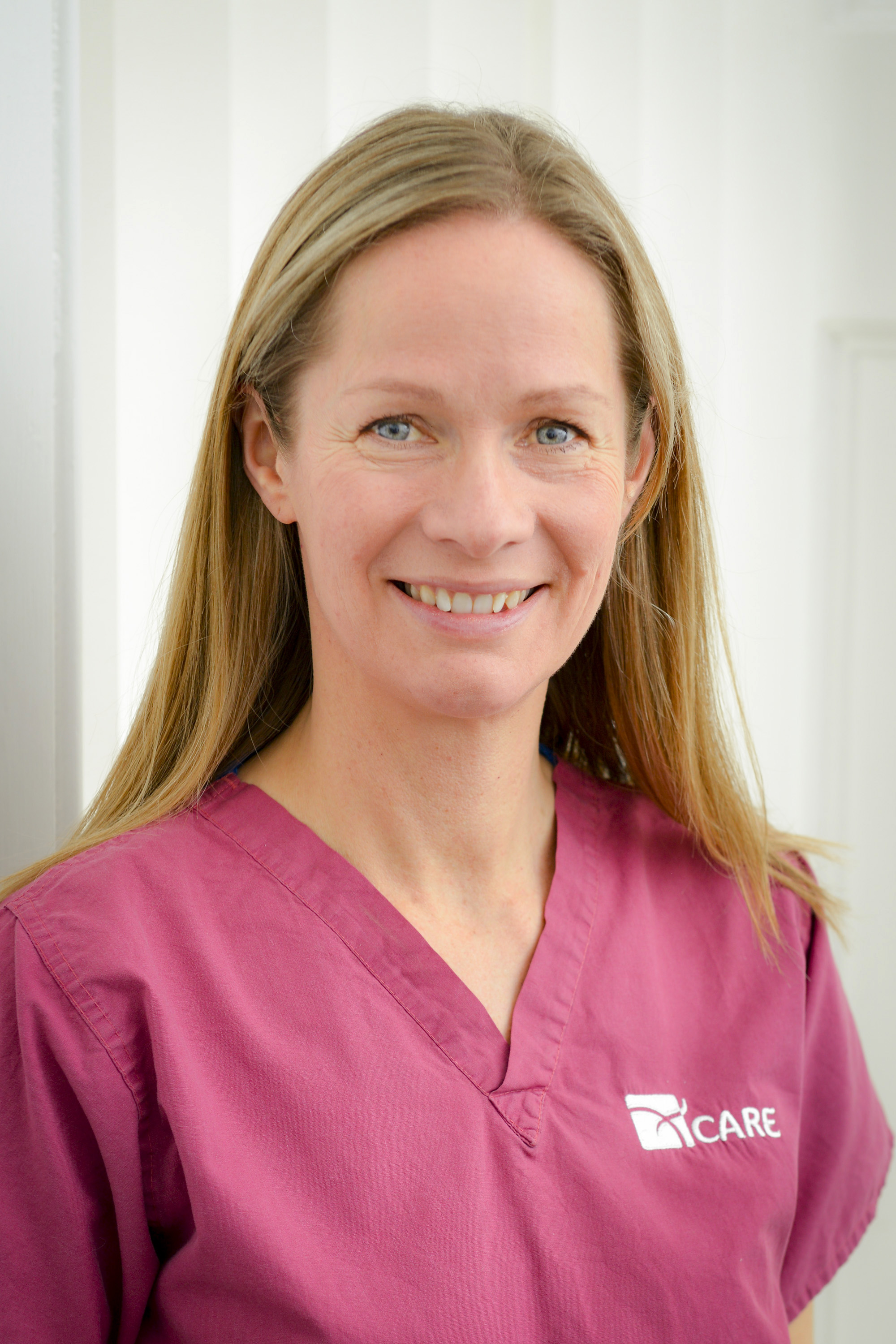 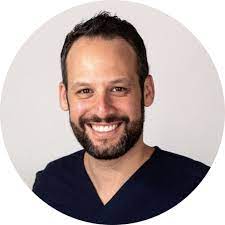 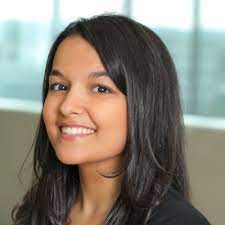 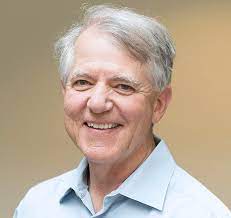 Alison Campbell CARE Fertility
Eleonora LippolisMerck KGaA
Gerard Letterie Seattle Fertility
Dan NayotThe Fertility Partners
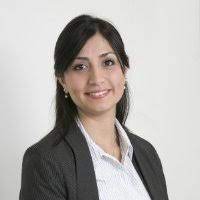 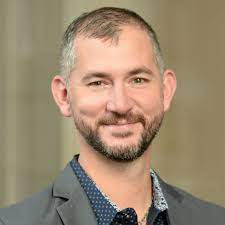 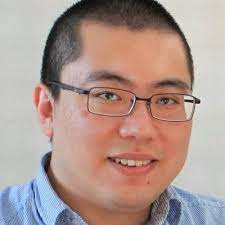 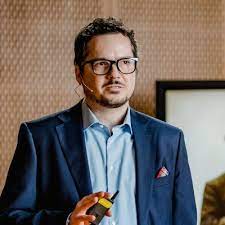 Susanna BrandiMerck KGaA
Wenjing Zheng Merck KGaA
Tex VerMiyleaOvation Fertility
Stefan Wagner European School of Management & Technology
Business and innovation
Data scientists
5
FGAI4H-M-027-A03 - TG-Fertility Update
Physicians
Embryologists
ITU/WHO TG-Fertility | Progress and current status
TG-Fertility activities have been kicked-off with a workshop
1
3
2
KOLs recruitment
Call for Topic Group Participation
Continue working on the TDD
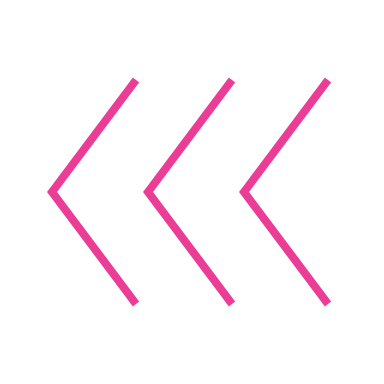 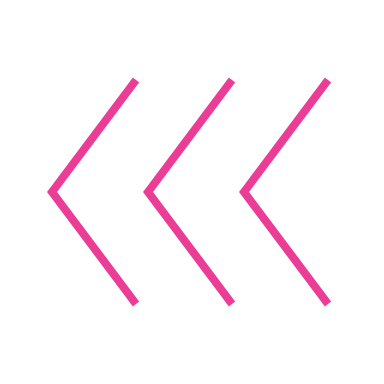 Kick-off meeting with the full team 
Operation Management 
Definition and agreement of work packages
6
FGAI4H-M-027-A03 - TG-Fertility Update
ITU/WHO TG-Fertility Next Steps
We have identified several work packages for the development of our TDD
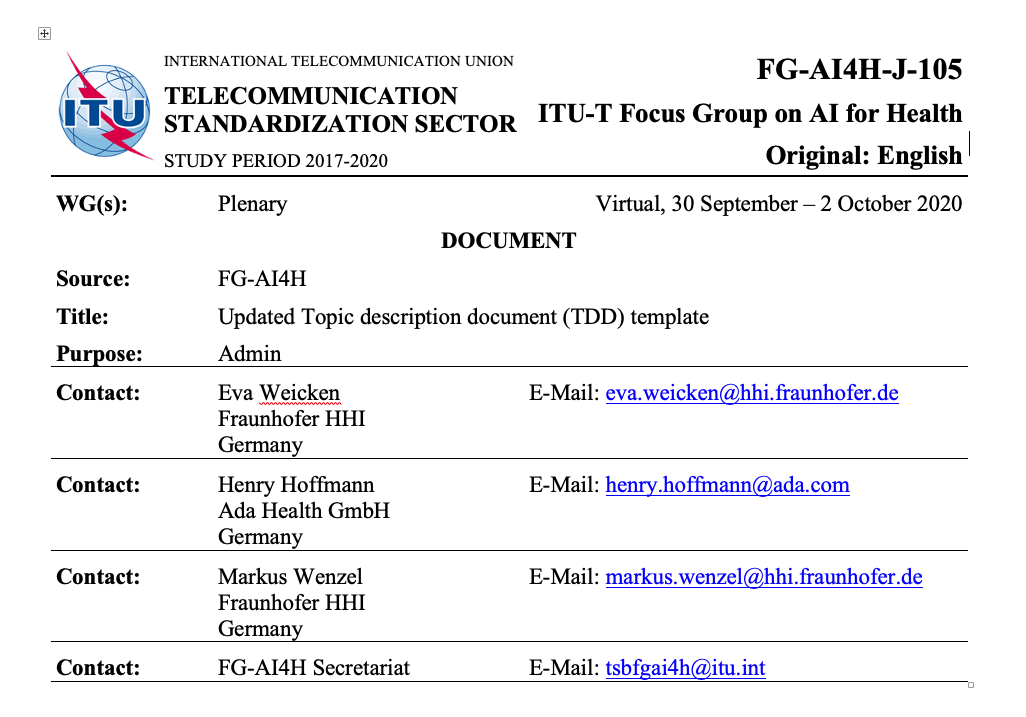 Introduction	
About the FG-AI4H topic group on AI for Fertility
Documentation
Status of this topic group	
Status update for meeting
Topic group participation
Initiated and for review
TDD
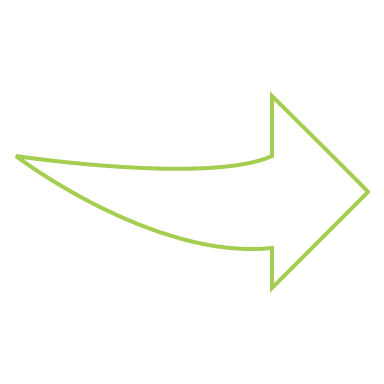 Topic description
Subtopic [A]
Definition of the AI task	
Current gold standard	
Relevance and impact of an AI solution	
Existing AI solutions	
Subtopic [B]
Ethical considerations
Literature review
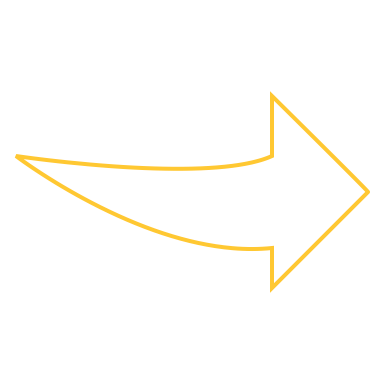 Use Cases
Fertility data harmonization (Ontology)
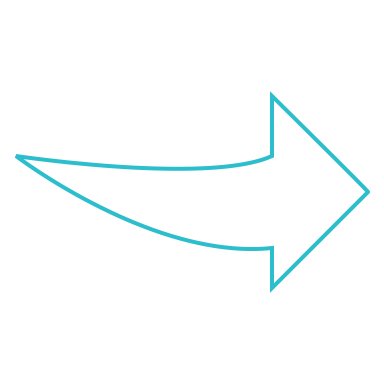 Existing work on benchmarking	
Subtopic [A]
Publications on benchmarking systems	
Benchmarking by AI developers
Relevant existing benchmarking frameworks
Subtopic [B]
Benchmarking by the topic group
Subtopic [A]
Overall discussion of the benchmarking
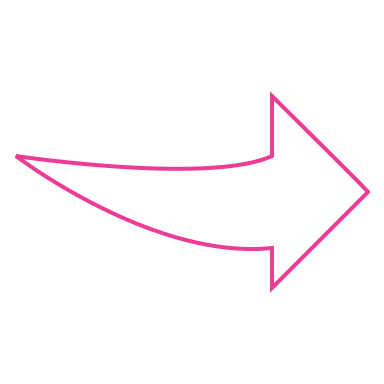 Regulatory considerations	
Existing applicable regulatory frameworks
Regulatory features to be reported by benchmarking participants
Regulatory requirements for the benchmarking systems
Regulatory approach for the topic group
7
We propose that the topic group description document will be made in a step-wise approach
Phase 1
Phase 2
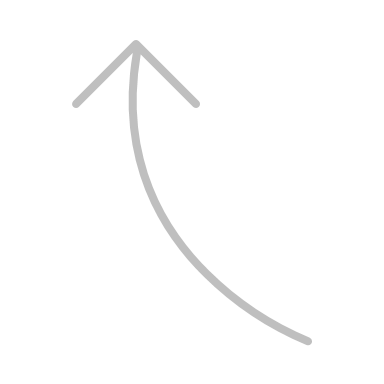 TDD
TDD
Document Intro
Subtopic A
Definition of the AI task
Current gold standards
Relevance and impact of an AI solution
Existing AI solutions
Ethical considerations
Existing work on benchmarking
Benchmarking by the topic group
Overall discussion on benchmarking
Regulatory considerations
Fertility ontology document
Literature review
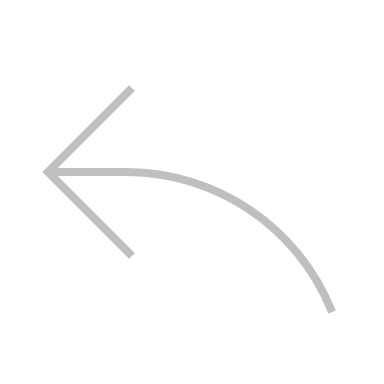 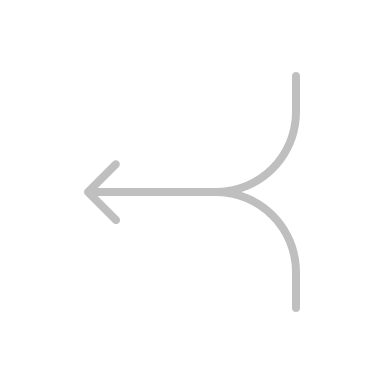 1st TDD release
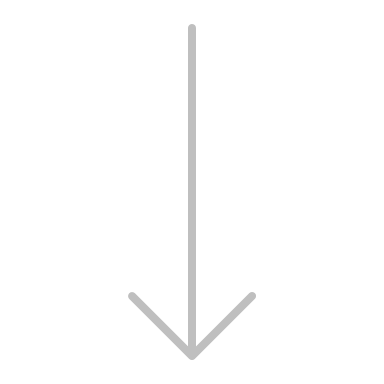 Phase 3  (use cases)
8
FGAI4H-M-027-A03 - TG-Fertility Update
Questions?
9
FGAI4H-M-027-A03 - TG-Fertility Update
References
Boivin, J. et al. New Debate: International estimates of infertility prevalence and treatment-seeking: potential need and demand for infertility medical care. Human Reproduction. 2007. 22 (6):1506-1512 
Thoma, M.E. et al. Prevalence of infertility in the United States as estimated by the current duration approach and a traditional constructed approach. Fertility and Sterility 2013 9 (5):1324-1331 
WHO. (2013). Meeting to develop a global consensus on preconception care to reduce maternal and childhood mortality and morbidity: World Health Organization Headquarters, Geneva, 6–7 February 2012: meeting report. pp. 46-49 
American Medical Association. AMA backs global health experts in calling infertility a disease. 13 June 2017. Available at: https://wire.ama-assn.org/ama-news/ama-backs-global-health-experts-calling-infertility-disease Last access: June 2017 
Zegers-Hochschild, F. et al., The International Committee for Monitoring Assisted Reproductive Technology (ICMART) and the World Health Organization (WHO) Revised Glossary on ART Terminology, 2009. Hum Reprod 2009 24 (11):2683-2687 
American Society for Reproductive Medicine. 2012. Age and Fertility – A guide for patients. [Online] Available at: http://www.reproductivefacts.org/globalassets/rf/news-and-publications/bookletsfact-sheets/english-fact-sheets-and-info-booklets/Age_and_Fertility.pdf Last access: June 2017 
Agarwal et al. A unique view on male infertility around the globe. Reproductive Biology and Endocrinology. 2015 (13):37 
American Pregnancy Association. 2015. [Online] Available at: http://americanpregnancy.org/infertility/whatisinfertility.html Last access: June 2017 
Kerr, J. et al. The experiences of couples who have had infertility treatment in the United Kingdom: results of a survey performed in 1997. Human Reproduction. 1999 14 (4): 934-938 
Chachamovich, J. R. et al. Investigating quality of life and health-related quality of life in infertility: a systematic review. Obstet Gynaecol 2010 31 (2): 101-10
10
FGAI4H-M-027-A03 - TG-Fertility Update
Backup
11
Infertility is a disease that impacts one in six couples and its treatment is unique, complex and divided in different phases
2. Egg pick up
6. Embryo transfer
4. Egg fertilization
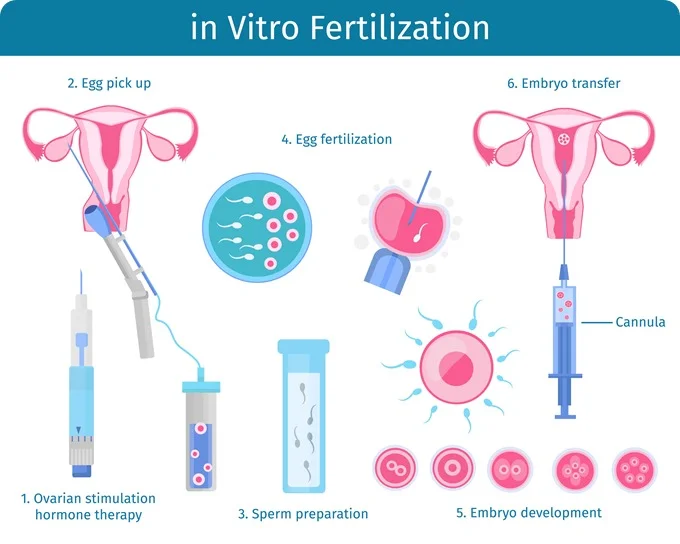 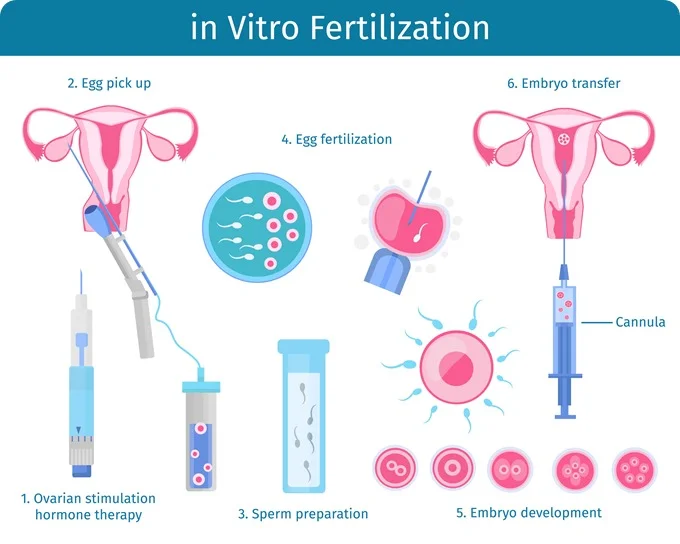 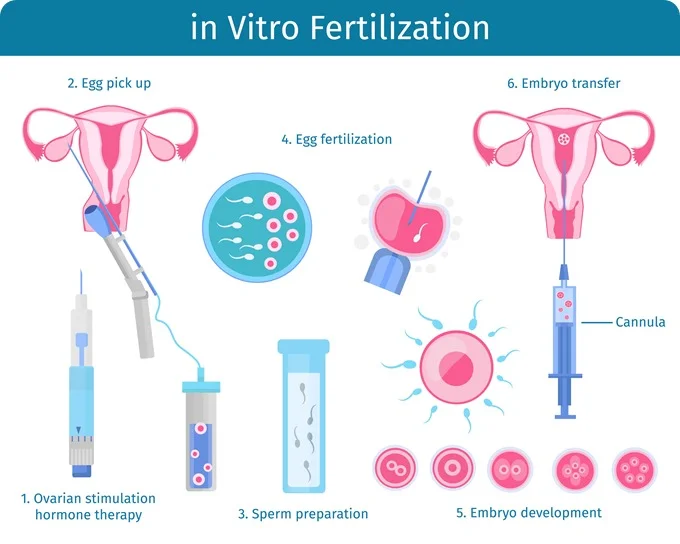 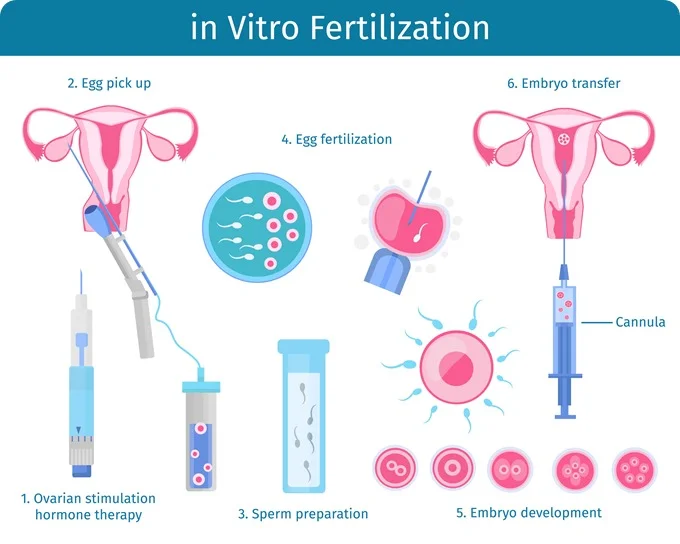 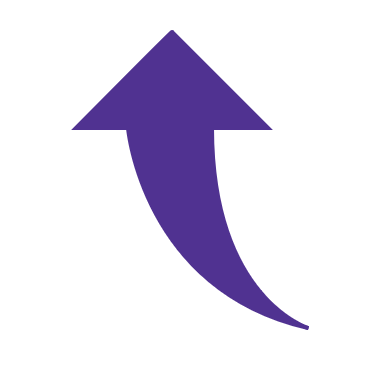 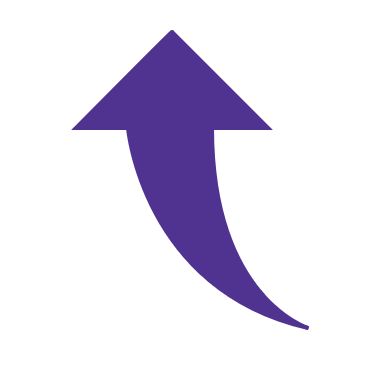 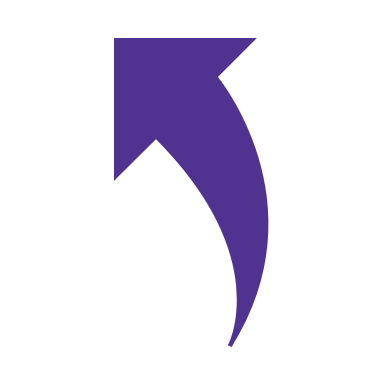 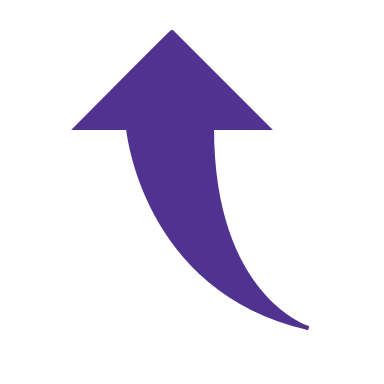 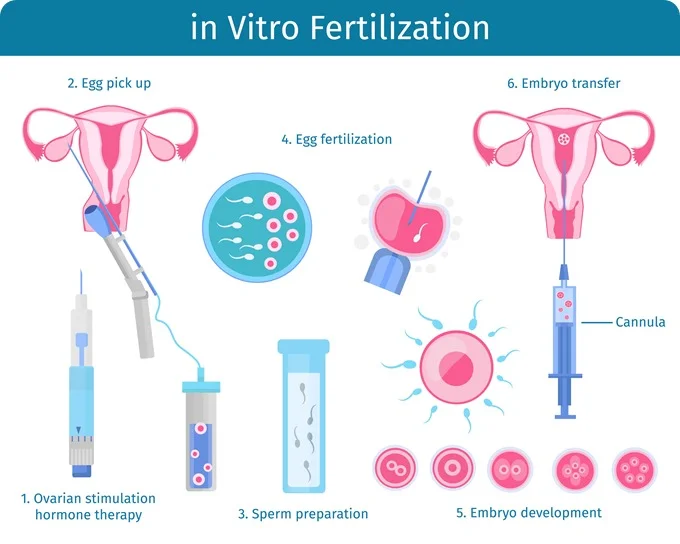 catheter
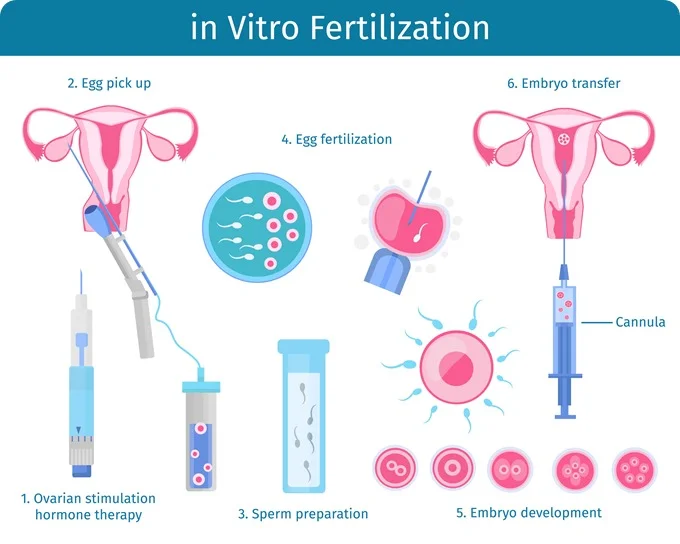 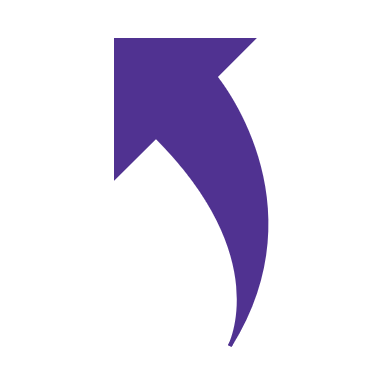 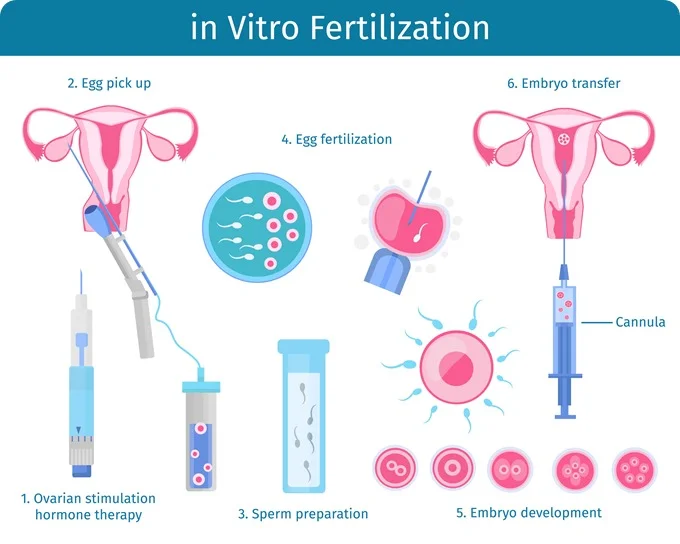 1. Ovarian stimulation hormone therapy
3. Sperm preparation
5. Embryo development
12
FGAI4H-M-027-A03 - TG-Fertility Update
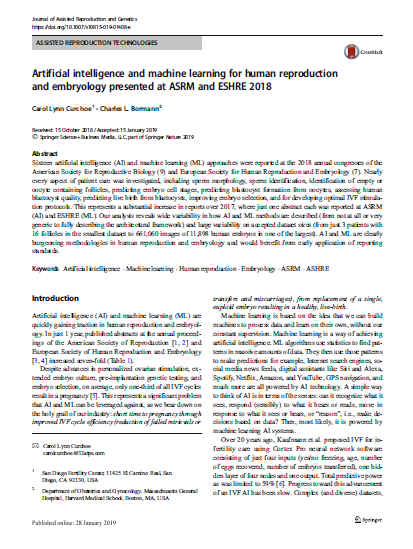 AI publications in medicine are growing very fast since a few years – Fertility is catching up as well
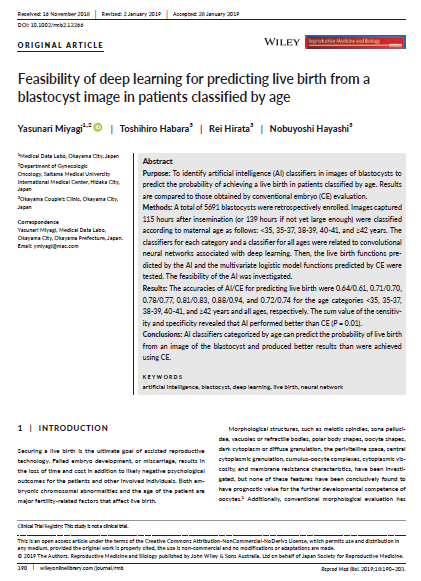 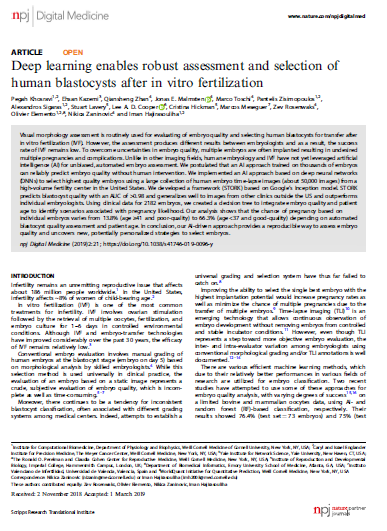 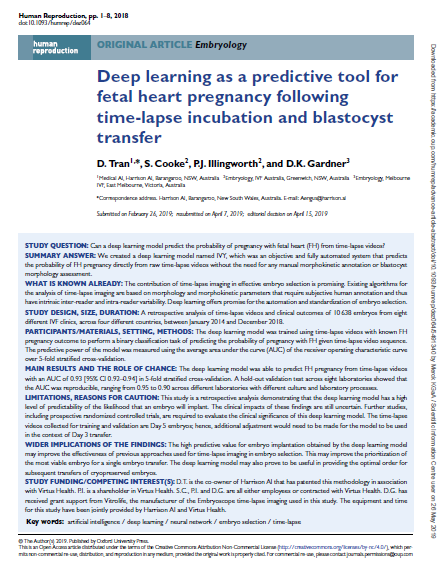 Total:1466
13
FGAI4H-M-027-A03 - TG-Fertility Update
[Speaker Notes: ESHRE/ASRM 2018
18 Articles
Machine learning
Neural Networks
Oocytes, Sperms and Embryos
Predict LBR
Multiple algorithms
Google NetIncept
3pts, 16 fols, 661,060 images
11,898 embryos x 1440 = 17M Images]
Advanced analytics and AI enables the creation of new products and services that improve treatment outcomes and efficiency
Broader patient identification due to identification of new infertility indicators and correlations of behavioral patterns  through big data analytics
Increasing successful transfers and improving receptivity through intelligent algorithms and biomarkers that help to determine the status of the endometrium
Improved patient expectations management through predictive analysis and individual prediction of IVF success
Higher treatment success rates through personalized treatment protocol individualized interventions if necessary
Support clinical decision making throughout all lab process steps based on advanced AI algorithms and computer vision to identify most viable embryos
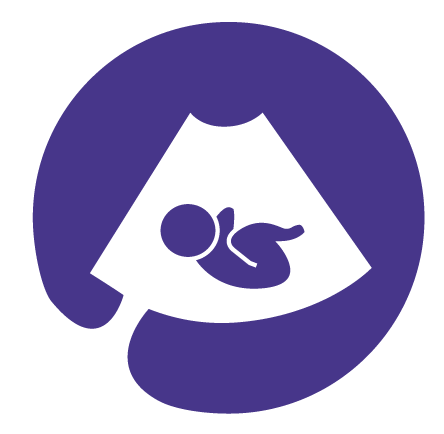 Data-driven business opportunities delivered through AI, data analytics, and connectivity solutions add value throughout the entire IVF journey
14
FGAI4H-M-027-A03 - TG-Fertility Update
Advanced analytics and AI enables the creation of new products and services that improve treatment outcomes and efficiency
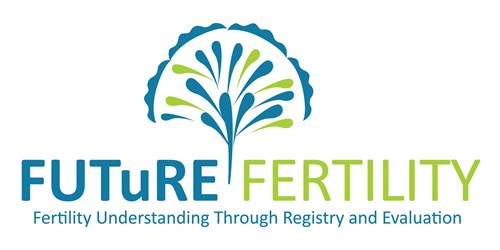 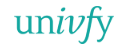 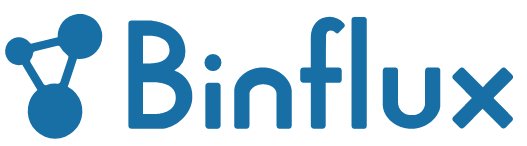 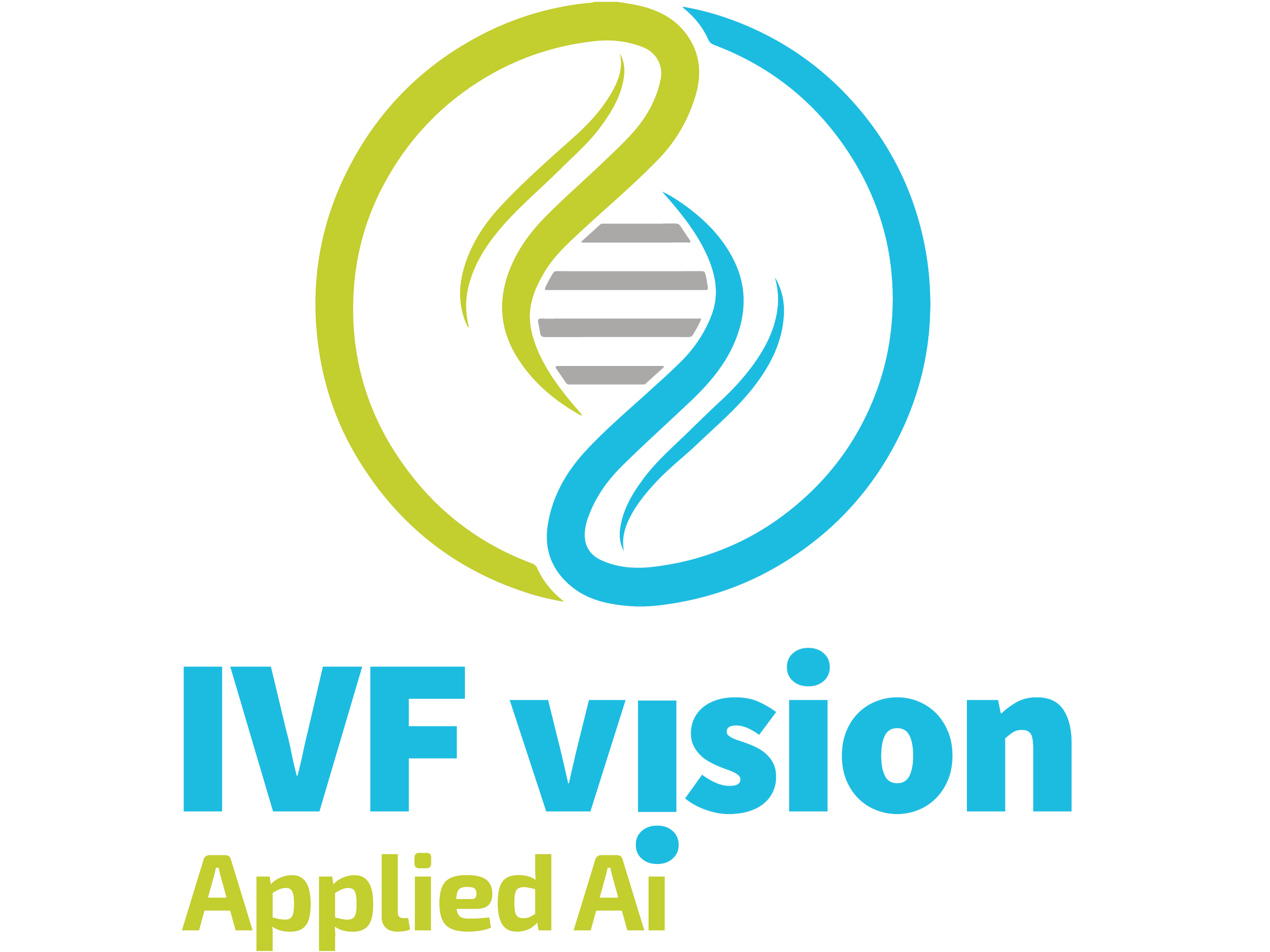 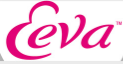 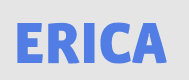 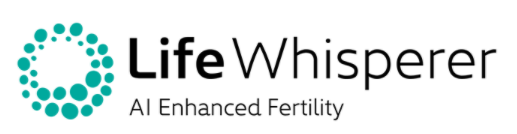 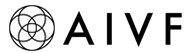 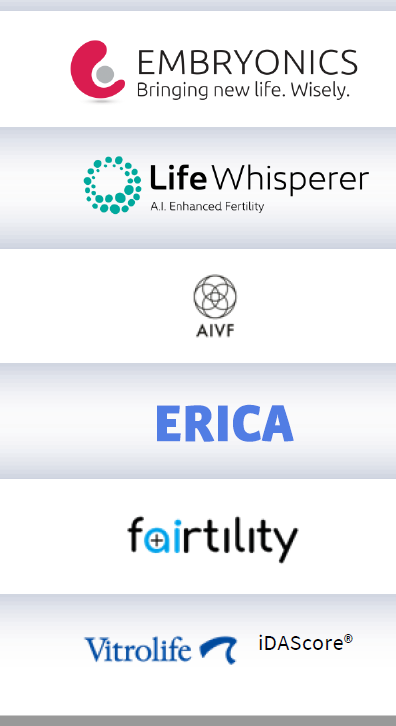 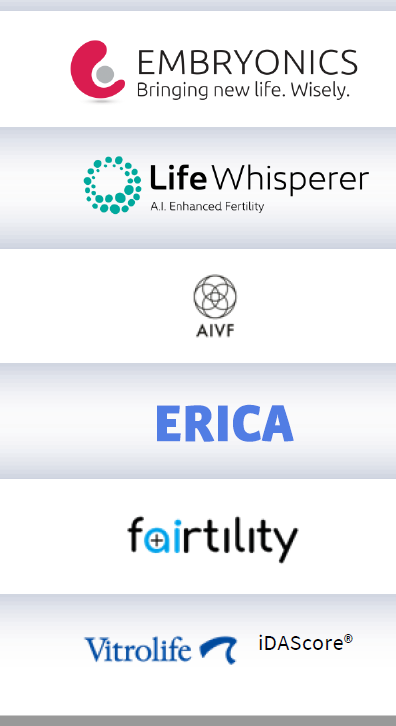 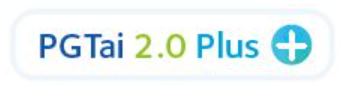 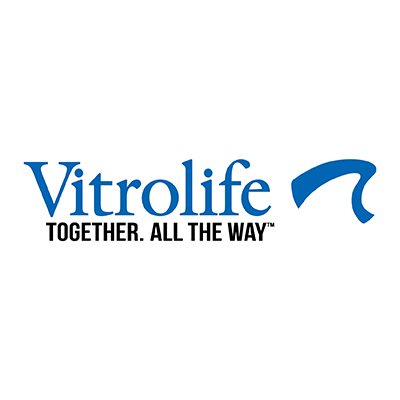 iDAScore®
Most AI solutions are currently performed without any standardized process, regulatory or harmonized quality standards
15
FGAI4H-M-027-A03 - TG-Fertility Update
Given the maturity and the recent developments of AI in Fertility, there are several challenges that need to be addressed to ensure safety, reliability and transparency
Challenges
Proposal
Data
Data
Definition of quality standard and guidelines to harmonize data
Facilitate integration and collection of data from different sources
Heterogeneity of data sources 
Data quality and data size
Bias in the data, noise or partial evidence
Validation
Validation
Definition of guidelines for proper development and validation
Creation of benchmarks
Proper validation on hold-out data and lack of benchmark 
Lack of clinical prospective validation
Timeline
Scope existing and emerging applications
Create guidelines, facilitate harmonization of data and creation of benchmarks
Enroll key opinion leaders
Assess and define areas of focus
16
FGAI4H-M-027-A03 - TG-Fertility Update